LOI-90: Argonne Flexible Linear Collider (AFLC) – Beyond Concept: A 3 TeV Linear Collider Using Short rf Pulse (~20 ns) Two- Beam Accelerator
Chunguang Jing, John Power, Jiahang Shao, Gwanghui Ha, Philippe Piot, Richard J Temkin, Spencer Gessner, and, Carl B. Schroeder
Core Message of LOI: 
1) Conduct a full system-integrated design study Argonne Flexible Linear Collider as a viable option along with supporting LPA-based, PWFA-based and other AAC conceptual LC designs.
2) Attract more resources, and make technical advances aiming for the linear HEP machine.
A Path to a multi-TeV e+e– collider
Short Pulse TBA
3 TeV e+e– collider
Lower Construction Cost (high-gradient dielectric structures)
Lower Operating Cost/Improve Efficiency (Structures and Beam Shaping)
Beyond AFLC R&D
Improved AFLC
> 3 TeV
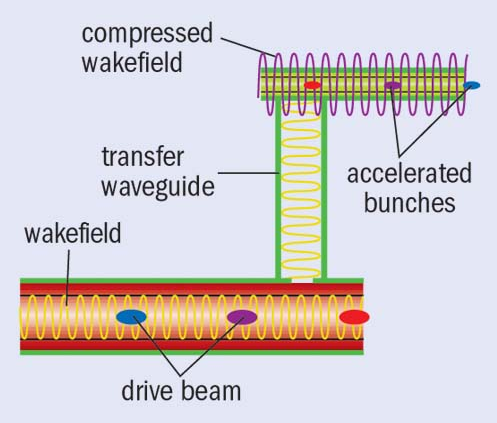 AFLC: Short-pulse SWFA 3 TeV collider concept
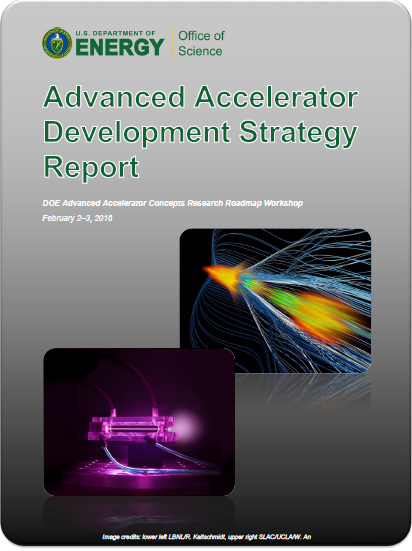 Based on dielectric TBA technology
LOW CONSTRUCTION COST: Dielectric structures 
HIGH EFFECTIVE GRADIENT: Short RF pulses (20ns)
LOW OPERATING COST: Wall plug efficiency ~15%
details
Argonne Flexible linear collider
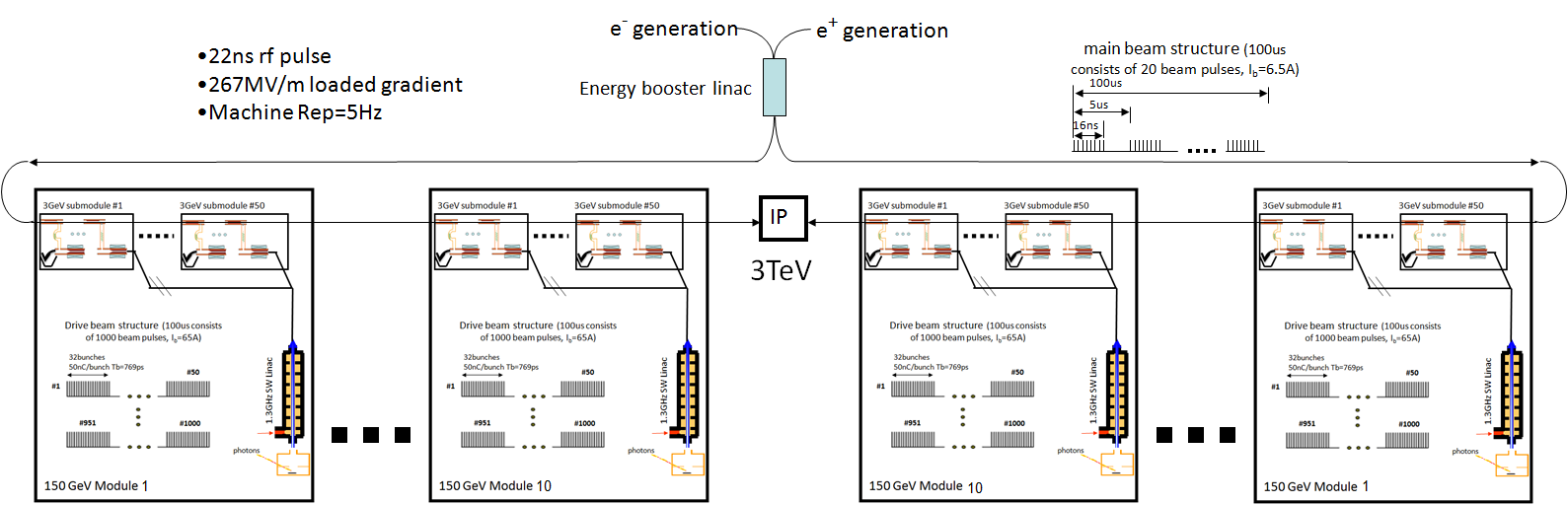 Modular design
(easily staged)
e+ e- 267 MeV/m of loaded gradient
(200 MeV/m effective gradient)
Beam power=28MW
AFLC Tentative parameters
**borrowed from CLIC parameters table (assumes damping ring)
**needs an Integrated Design Study!
Research and Development Plan (2021~2030):
CTE’s to be demonstrated at AWA
Main Beam Acceleration. 
 Drive Beam Power Source. 
 Staging of Multiple Acceleration Stages to High Energy.
Major experimental efforts at AWA
1. 500 MeV AFLC demonstrator inside the AWA existing bunker.
2. Efficiency improvement with a shaped bunch or modulated bunch train, which is also preparation for a 3 GeV stepping-stone facility.
Synergies from Research Community
1. Beam manipulation for high efficiency.
2. High shunt impedance, high gradient, low cost structure .